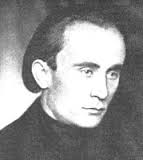 Kassák Lajos
Nézzük együtt…
Született:	1887. március 21.  Szlovákia, Érsekújvár
Meghalt:		1967. július 22.  Magyarország, Budapest
Könyvei:		Egy ember élete, Tisztaság könyve, Az út vége, Anyám címere
Műalkotás:	To mozi, Goldfish, Untitled (Twenty), Composition…
Filmek:		Angyalok földje
Ilyen volt
Kassák Lajos egyszerre volt költő, író, szerkesztő és festő. Akármihez kezdett mindent nagy lelkesedéssel csinált. Autodidakta művész volt, vagyis nem iskolában vagy egyetemen, hanem egyedül tanult festeni, verset írni. Szegény családból származott, a ma Szlovákiához tartozó Érsekújváron született.
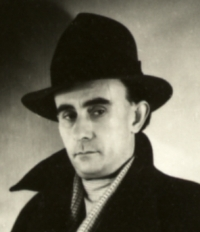 Vörös szőnyeg
Kompozíció
Magányos fa a parton                                         (ez a kedvenc képem tőle )
Anyácska vigyáz ránk
Készítette:		Bartal Carmen
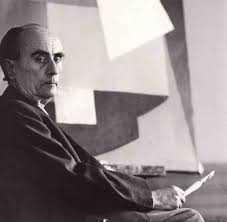 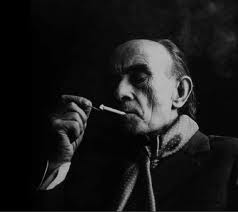